Розв’язування компетентнісних задач
За новою програмою
Етапи та приклад  створення розв’язків компетентнісних задач з використанням програмного середовища Lazarus
У 8 класі ви розв'язували задачі, які називають компетентнісними.
Нагадаємо, шо компетентнісними називають задачі з різних галузей діяльності людини, які потребують від людини вміння використовувати набуті знання на практиці. їх розв'язок полягає у вирішенні деякої життєвої проблеми із застосуванням знань, умінь та навичок, які ви отримали на уроках з різних предметів.
Значна частина таких задач не обмежуються предметною областю одного навчального предмета, а є міжпредметними.
М.Коцюбинська гімназія
Розв'язування компетентнісних задач
Задачі, які пропонуються нижче, передбачають використання умінь здійснювати:
пошук, відбір, критичний аналіз потрібних відомостей,
їх опрацювання та подання результатів опрацювання з використанням відповідних інформаційно-комунікаційних технологій.
М.Коцюбинська гімназія
У 9-му класі на уроках інформатики ви ознайомилися з новими видами програмного забезпечення:
програмами для забезпечення обміну даними в комп'ютерних мережах
пошуку й захисту даних
створення комп'ютерних моделей
опрацювання комп'ютерних публікацій
опрацювання даних у «хмарах» і групах тощо
опрацювання векторних зображень
розміщення різноманітних даних в Інтернеті
М.Коцюбинська гімназія
Удосконалили свої знання та вміння:
Опрацювання числових даних
Опрацювання презентацій
З програмування
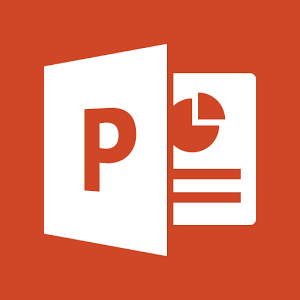 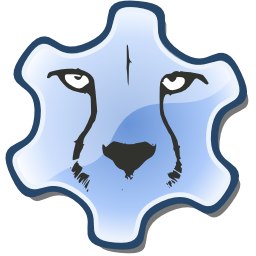 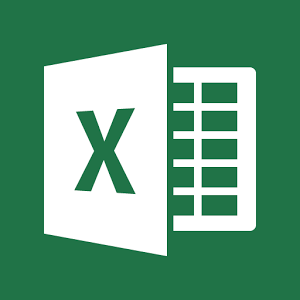 Під час розв'язування компетентнісних задач ви повинні продемонструвати вміння застосовувати це програмне забезпечення.
М.Коцюбинська гімназія
Ви вже знаєте етапи розв'язування компетентнісних задач, нагадаємо їх та програмне забезпечення, що може бути використано на кожному з них.
Приклади програмного забезпечення, джерел даних
Етапи розв’язування задач
Змістовний аналіз, формулювання задачі
Пошукові системи, добірки посилань, пошукові каталоги, експертні системи, бібліотеки
Пошук інформаційних матеріалів
М.Коцюбинська гімназія
Продовження…
Побудова інформаційної моделі задачі
Редактор карт знань, графічний редактор, текстовий процесор,
редактор презентацій
Вибір засобів опрацювання даних
Текстовий процесор, табличний процесор, графічний редактор, середовище програмування, програми опрацювання мультимедійних даних тощо
Опрацювання даних
М.Коцюбинська гімназія
Продовження…
Подання результатів розв'язування задачі
Текстовий процесор, табличний процесор, графічний редактор, середовище програмування, програми опрацювання мультимедійних даних, редактор презентацій чи публікацій
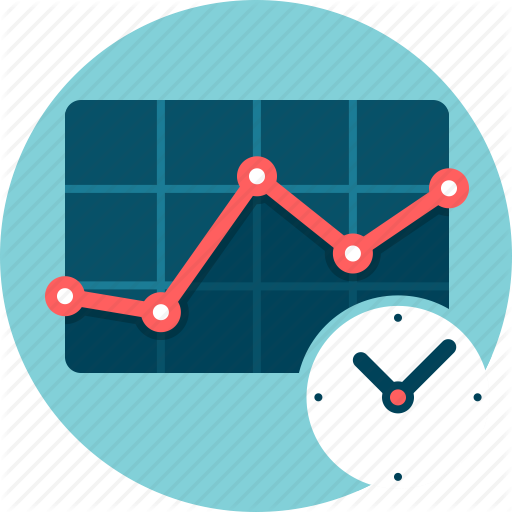 М.Коцюбинська гімназія
Розглянемо компетентнісну задачу.
Завдання. Створити програму, яка реалізує гру «Морський бій».
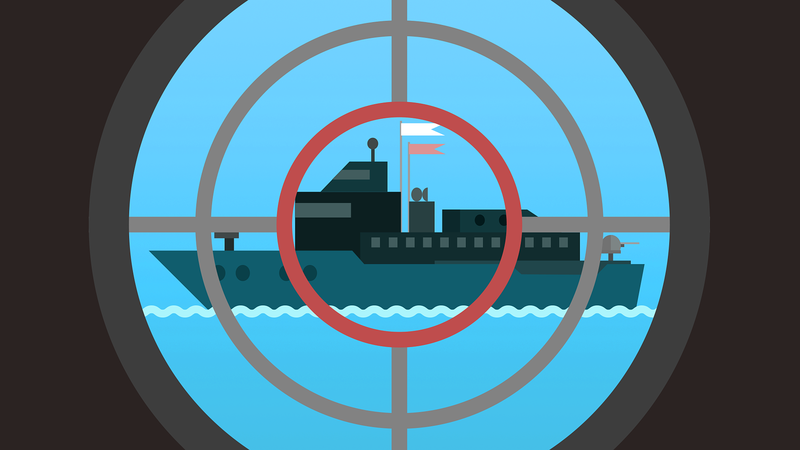 М.Коцюбинська гімназія
Постановка задачі. Двовимірний масив А розмірністю 6x6 випадковим чином заповнено нулями та одиницями.
Якщо A(i,j) = 1, то у відповідній позиції знаходиться корабель. Гравець задає координати елементу масиву і «стріляє».
Якщо елемент з указаними індексами дорівнює 1
Якщо A(i,j)=0
то виводиться повідомлення «Влучив!», значення лічильника влучень збільшується на 1
виводиться повідомлення
«Не влучив!», місце влучення позначається кружком.
М.Коцюбинська гімназія
Якщо гравець робить три невдалі спроби, виводиться повідомлення
Якщо ж значення лічильника влучень зрівняється з кількістю кораблів, виводиться повідомлення
«Ти програв!»
«Ти виграв!»
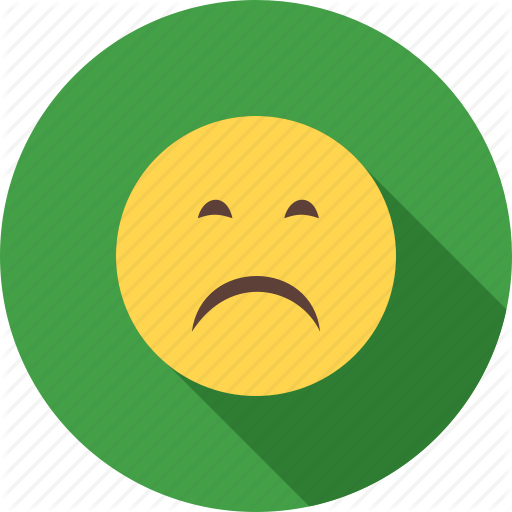 М.Коцюбинська гімназія
Побудова інформаційної моделі
М.Коцюбинська гімназія
Визначення засобів опрацювання даних
М.Коцюбинська гімназія
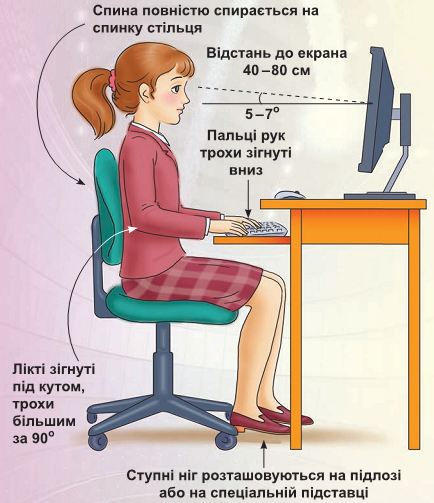 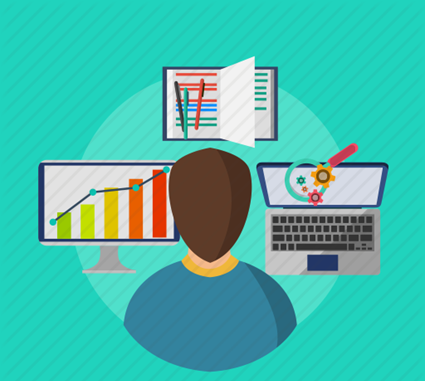 М.Коцюбинська гімназія
Поетапне виконання задачі засобами ІКТ
Підготовка зображень. У графічному редакторі підготуйте чотири малюнки (наприклад, як на рисунку) для відображення різних етапів гри.
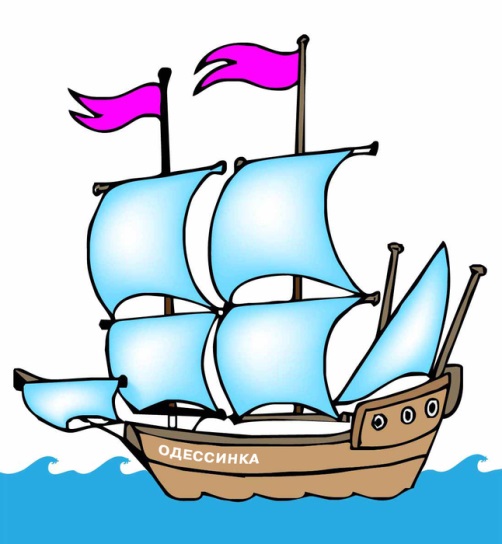 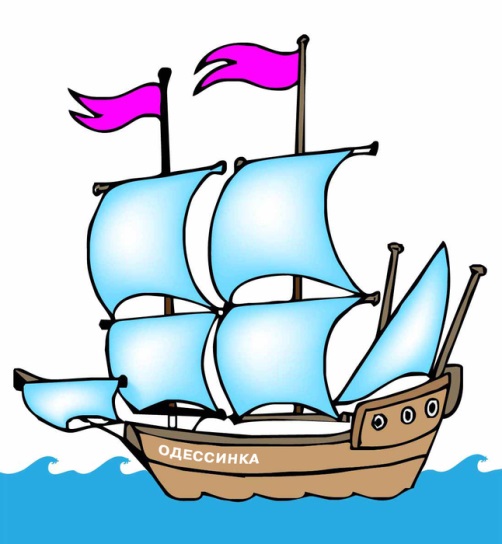 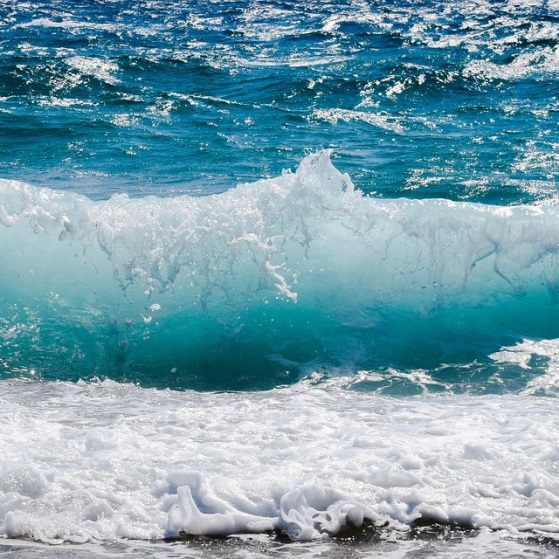 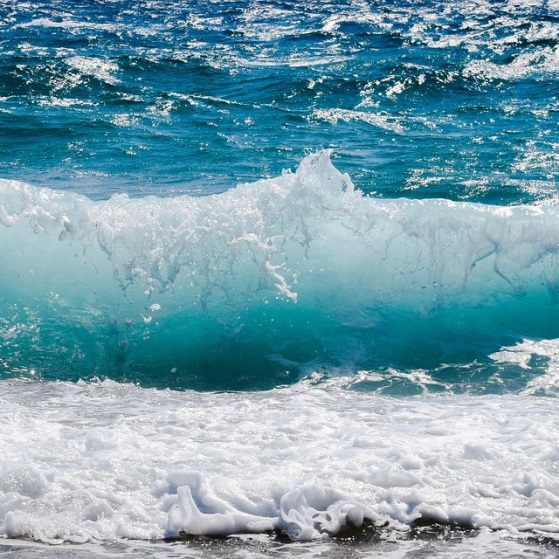 М.Коцюбинська гімназія
Пошук і повторення матеріалу
М.Коцюбинська гімназія
Створення програми
Розробіть інтерфейс програми. Можливий вигляд вікна програми наведено на рисунку.
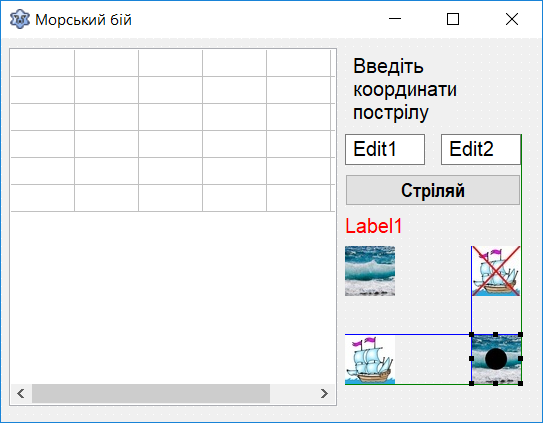 Опишіть як глобальні такі змінні:
var Form1: TForm1;
А: array[0..5, 0..5] of Integer;
k, sum, sproba: Integer;
М.Коцюбинська гімназія
У процедурі обробки події OnCreate для форми запрограмуйте заповнення випадковим чином нулями та одиницями масиву А і відображення значень A[i,j] у таблиці StringGrid.
procedure TForm1.FormCreate(Sender: TObject);
var i, j: Integer;
begin
k := 0; sum := 0; sproba := 0;
For і := 0 to 5 do begin
	StringGrid1.ColWidths[i] := 50;
	StringGrid1.RowHeights[i] := 50;
	end;
М.Коцюбинська гімназія
(Продовження…)
Randomize;
For і := 0 to 5 do
	For j:=0 to 5 do begin
	A[i,j] := Random(2);
	sum := sum+A[i,j];
	StringGrid1.Cells[j,i] := IntToStr(A[i,j]);
	end;
end;
М.Коцюбинська гімназія
Для виведення малюнків у комірки StringGrid створіть для цього об'єкта обробник події OnDrawCelL Процедура StringGrid1DrawCell викликається під час кожного звернення до комірки StringGrid1.Cells[j,i], значення індексів комірки (j,i) надаються параметрам aCol, aRow. Залежно від текстового значення StringGrid1.Cells[j,і] до комірки виводиться малюнок з одного з об'єктів Image. Запишіть програмний код:
procedure TForm1.StringGrid1DrawCell(Sender: TObject; aCol, aRow: Integer;
aRect: TRect; aState: TGridDrawState);
begin
М.Коцюбинська гімназія
(Продовження…)
If StringGrid1.Cells[aCol, aRow] = ‘1’    Then   begin
   If sproba < 3 Then  // якщо гру не закінчено, малюнок «Хвилі»
      StringGrid1.Canvas.StretchDraw(aRect, Image1.Picture.Graphic)
   Else StringGrid1.Canvas.StretchDraw(aRect,Image3.Picture.Graphic); end;
If StringGrid1.Cells[aCol, aRow] = '2' Then  // якщо влучив
   StringGrid1.Canvas.StretchDraw(aRect, Image2.Picture.Graphic);
If StringGrid1.Cells[aCol, aRow] = '0' Then
   StringGrid1 .Canvas.StretchDraw(aRect, Image1.Picture.Graphic);
If StringGrid1.Cells[aCol, aRow] = ‘3' Then  // якщо не влучив
   StringGrid1.Canvas.StretchDraw(aRect, Image4.Picture.Graphic);
end;
М.Коцюбинська гімназія
Реалізація алгоритму гри здійснюється в обробнику події для кнопки Стріляй!:
procedure TForm1.Button1Click(Sender: TObject);
var x, у, і, j: Integer;
begin
x := StrToInt(Edit1.Text); // введення координат корабля
у := StrToInt(Edit2.Text);
If a[x,y] = 1 Then begin sproba := 0; к := k+1; a[x,y] := 2; 	StringGrid1.Cells[y,x] := IntToStr(A[x,y]);   end
   Else   If a[x,y] = 0 Then begin a[x,y] := 3;
	    StringGrid1.Cells[y,x] := IntToStr(A[x,y]);
	    sproba := sproba+1;
Label2.Caption := 'Мимо!';             end;
М.Коцюбинська гімназія
If sproba = 3 Then begin Label2.Caption := Ти програв!’;
	Edit1.Visible := False; Edit2.Visible := False;
	Button1.Visible := False;
	{ якщо гру програно, виводяться кораблі, в які не влучили }
	For і := 0 to 5 do
	For j := 0 to 5 do StringGrid1.Cells[j,i] := IntToStr(A[i,j]);
		end;
If к = sum Then begin Label2.Caption := ‘Ти виграв!’;
	Edit1.Visible := False;        Edit2.Visible: = False;
	Button1.Visible := False; sproba :=- 3;   // кінець гри
    end;
end;
М.Коцюбинська гімназія
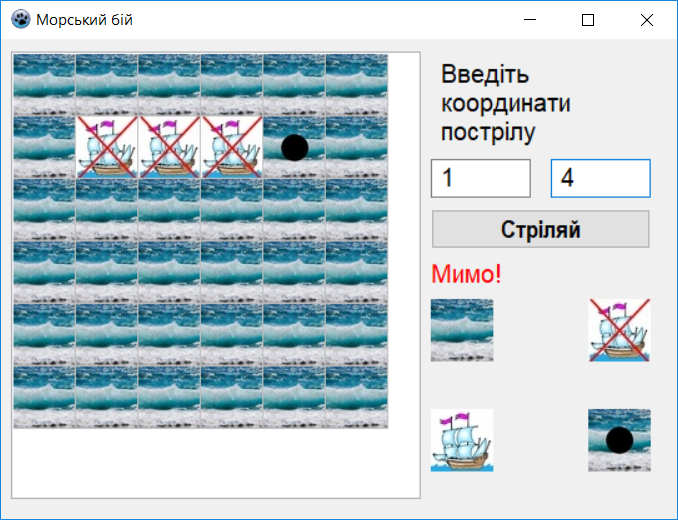 Аналіз результатів. Перевірте роботу програми. Оцініть повноту і вірогідність результатів розв'язання задачі.
М.Коцюбинська гімназія
Розгадайте ребус
Відгадайте ребус
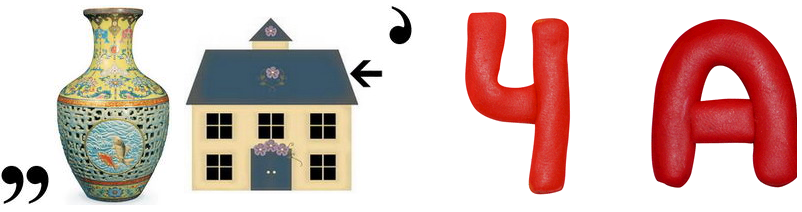 Задача
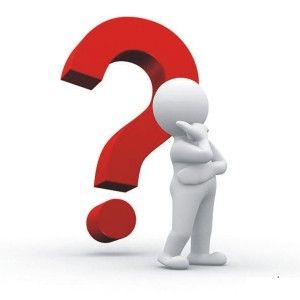 М.Коцюбинська гімназія
«Ребуси українською» © rebus1.com
Домашнє завдання
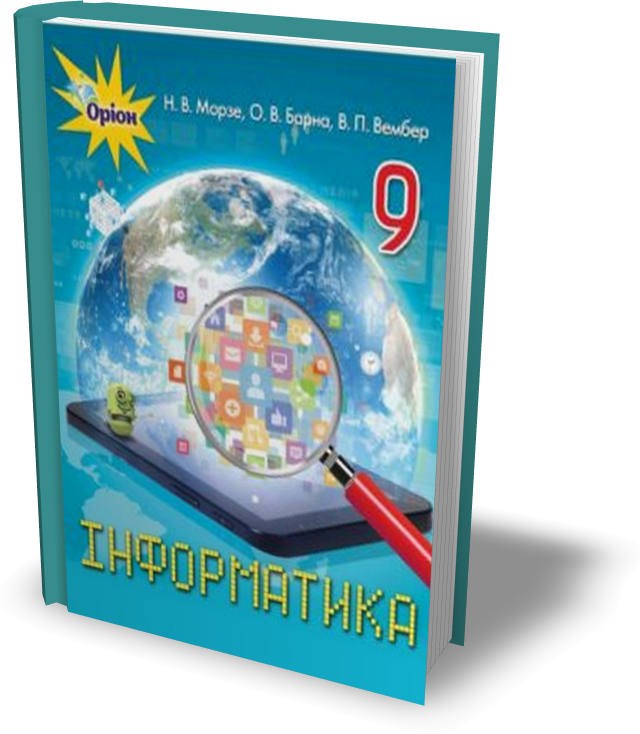 Проаналізувати
§ 31, ст. 205-206
М.Коцюбинська гімназія
Дякую за увагу!
За новою програмою
М.Коцюбинська гімназія